3D model kosti z RTG snímků - tvorba a využití tvarových modelů
Ing. Ondřej Klíma
Fakulta informačních technologií, Vysoké učení technické v Brně
Božetěchova 1/2, 612 66 Brno - Královo Pole
iklima@fit.vutbr.cz
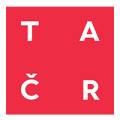 Projekt Traumatech
TA04011606
06.05.2016
Rekonstrukce 3D modelu z CT dat
Standardně z CT snímku pomocí segmentace
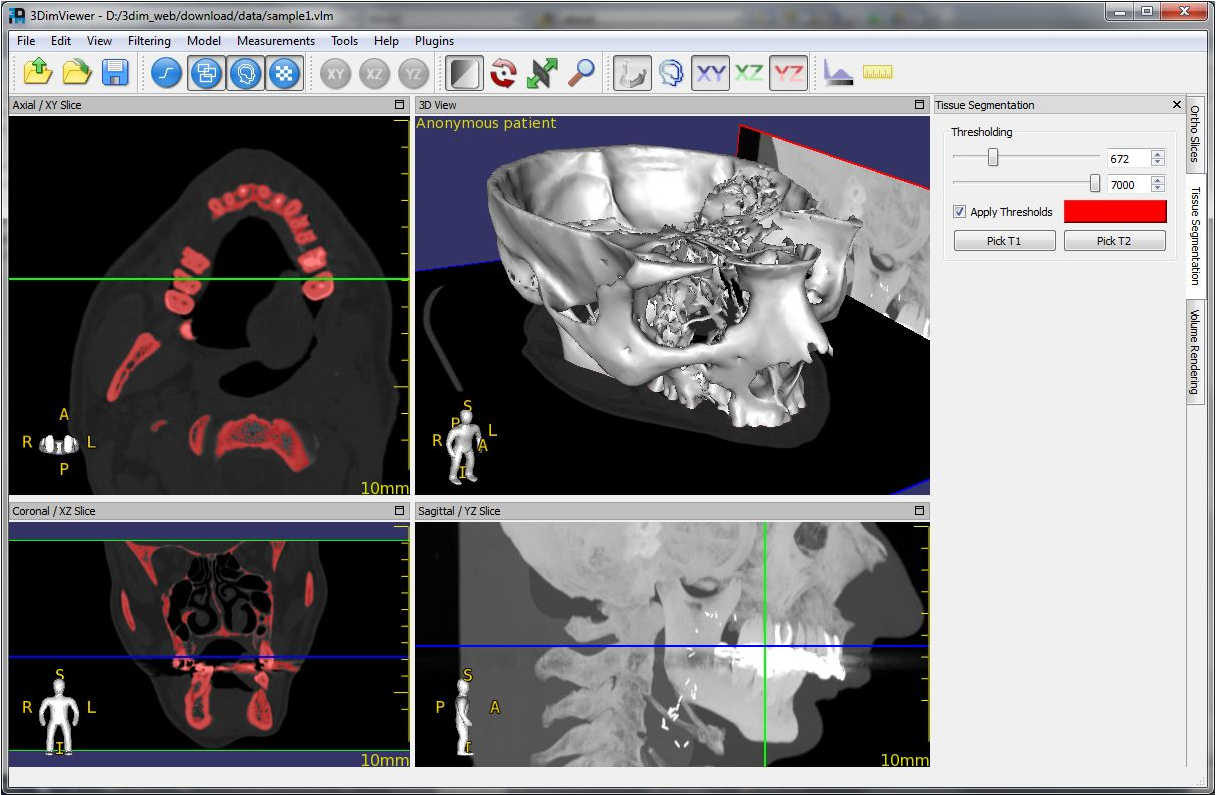 2
Rekonstrukce 3D modelu z RTG dat
Nově i z několika kalibrovaných RTG snímků
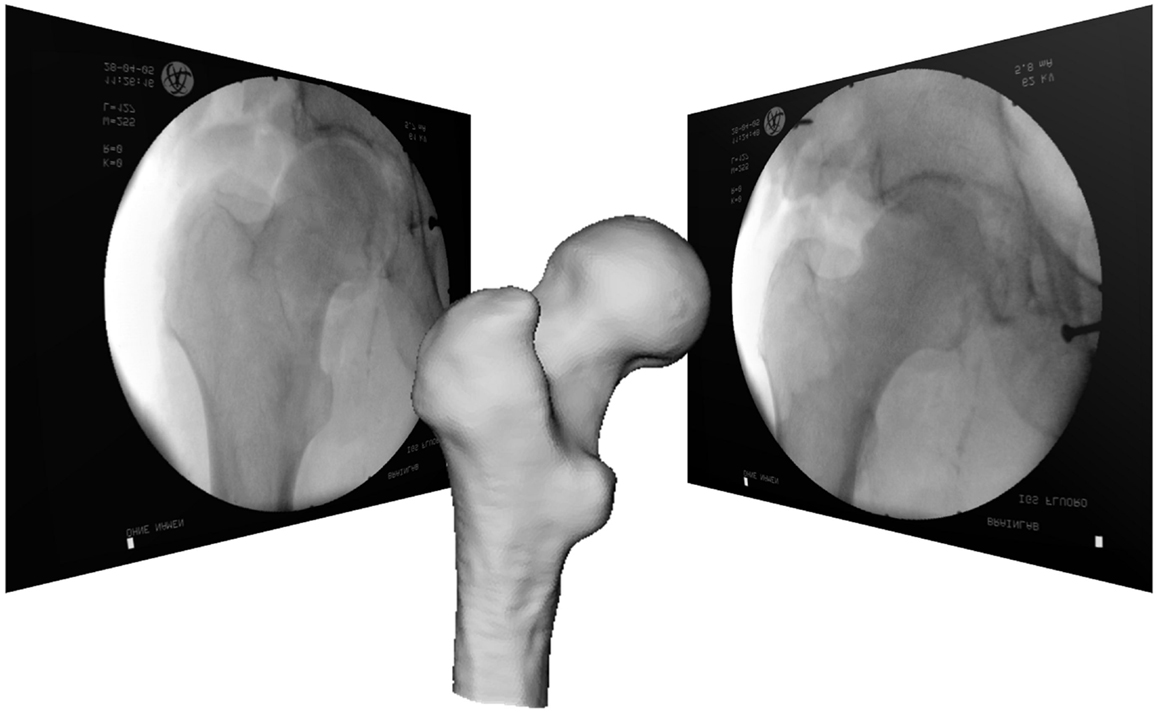 3
Kalibrace RTG snímků
Přesnější
Expozice současně
Pro obyčejné RTG
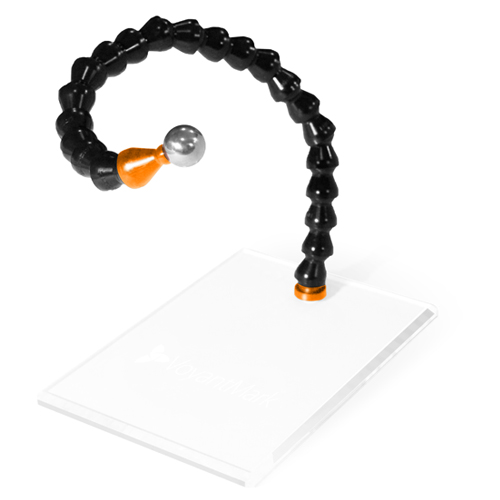 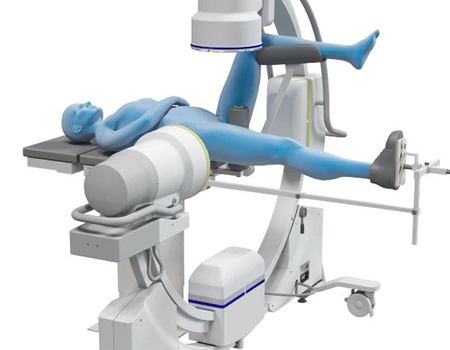 4
Motivace pro rekonstrukci z RTG snímků
5
Anatomické atlasy
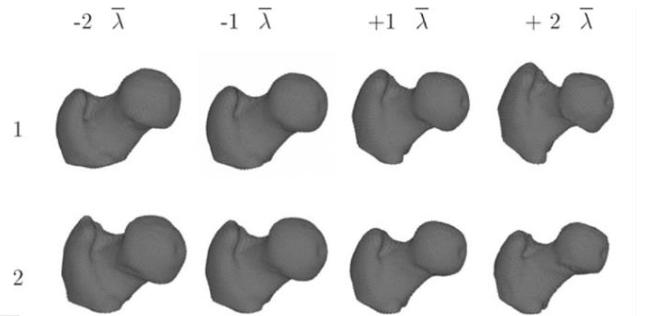 6
Tvarový model a vytváření virtuálních RTG snímků
7
Registrace anatomického atlasu do RTG snímků
8
Přesnost rekonstruovaných modelů
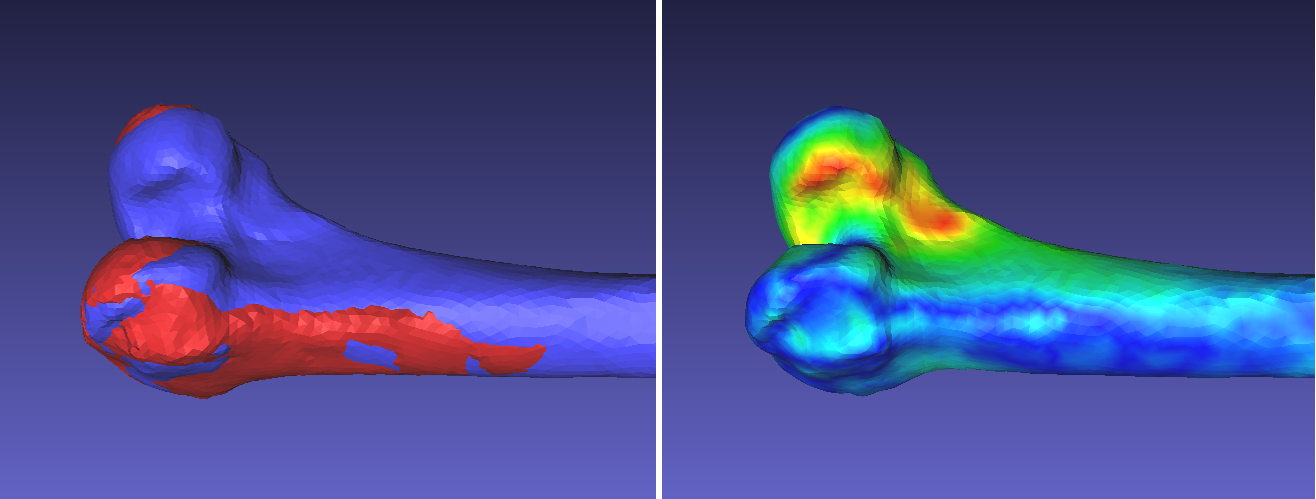 0 mm
6,62 mm
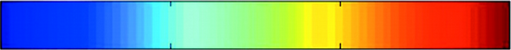 9
Příklad využití
Předoperační plánování
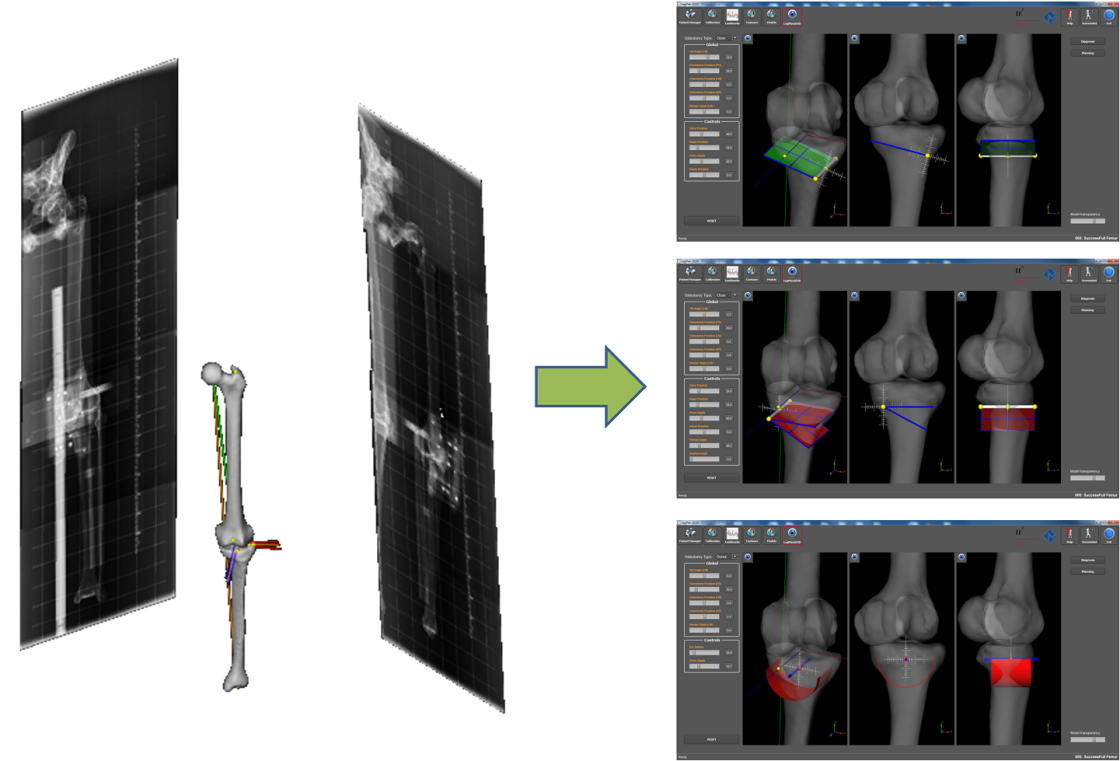 10
Děkuji za pozornost!